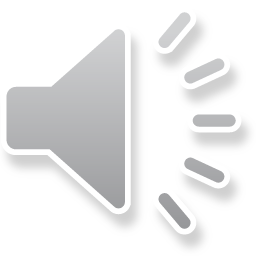 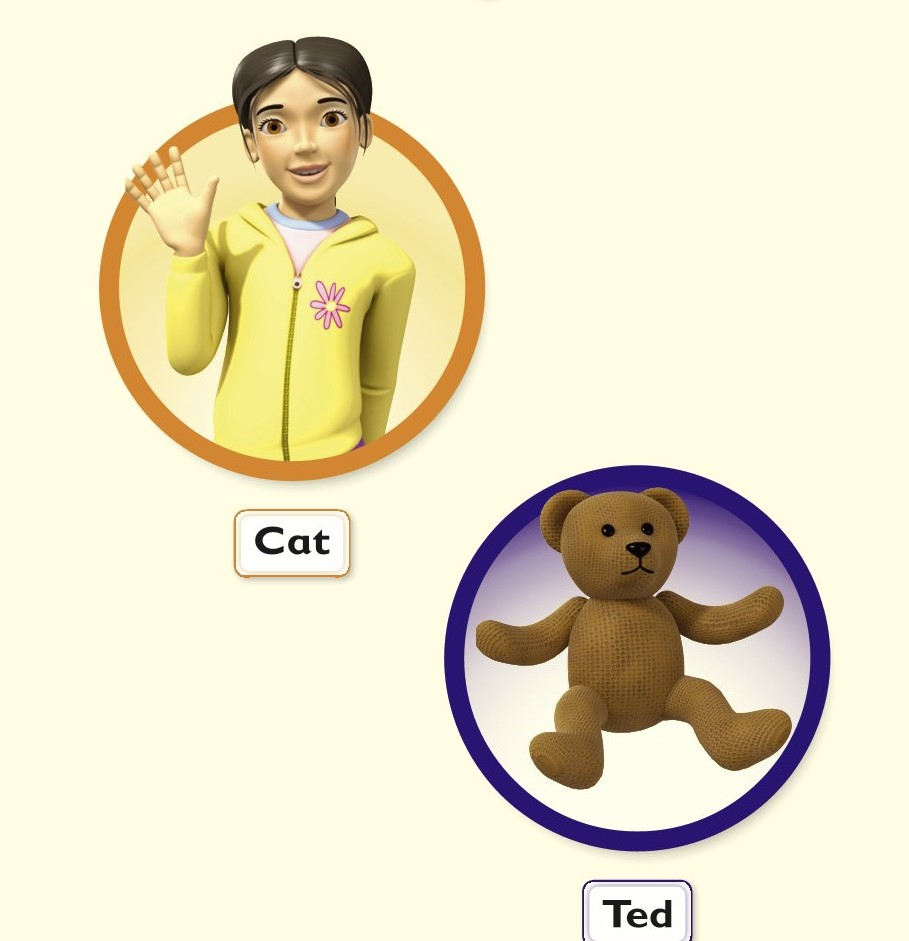 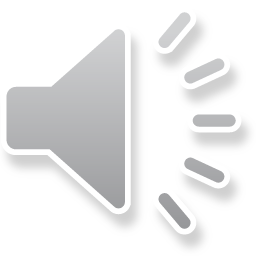 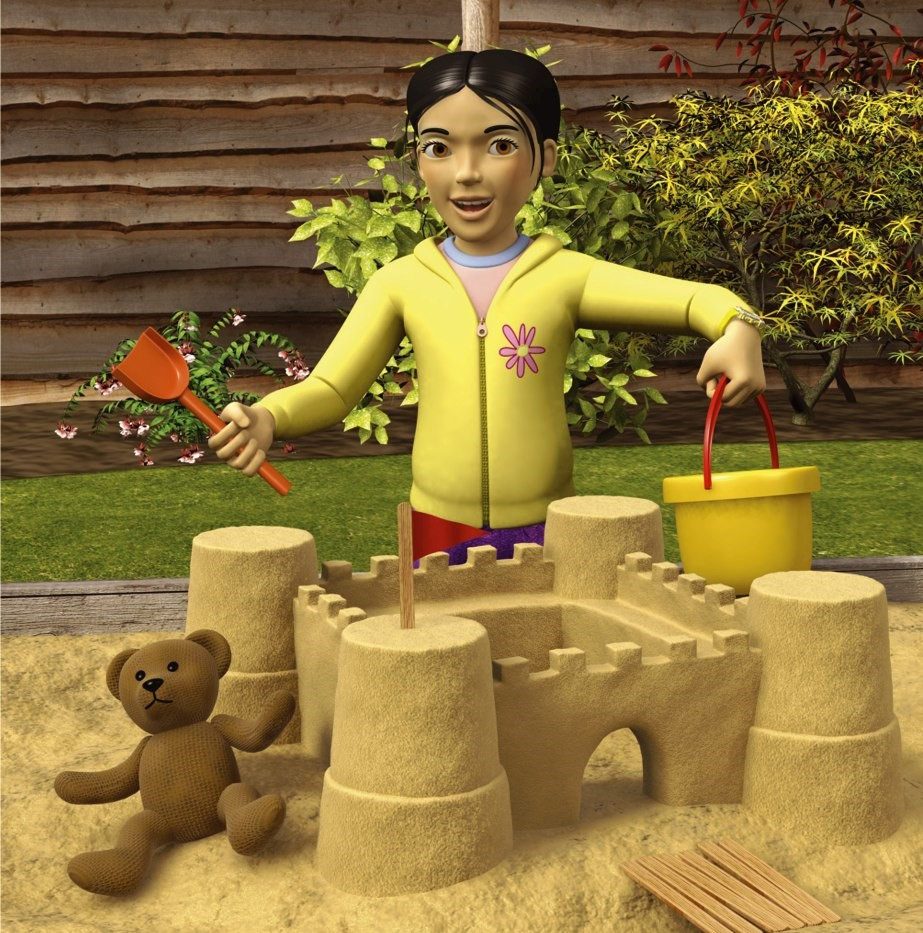 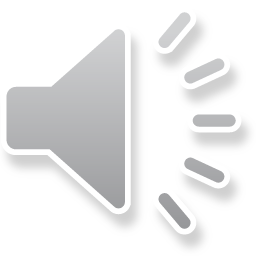 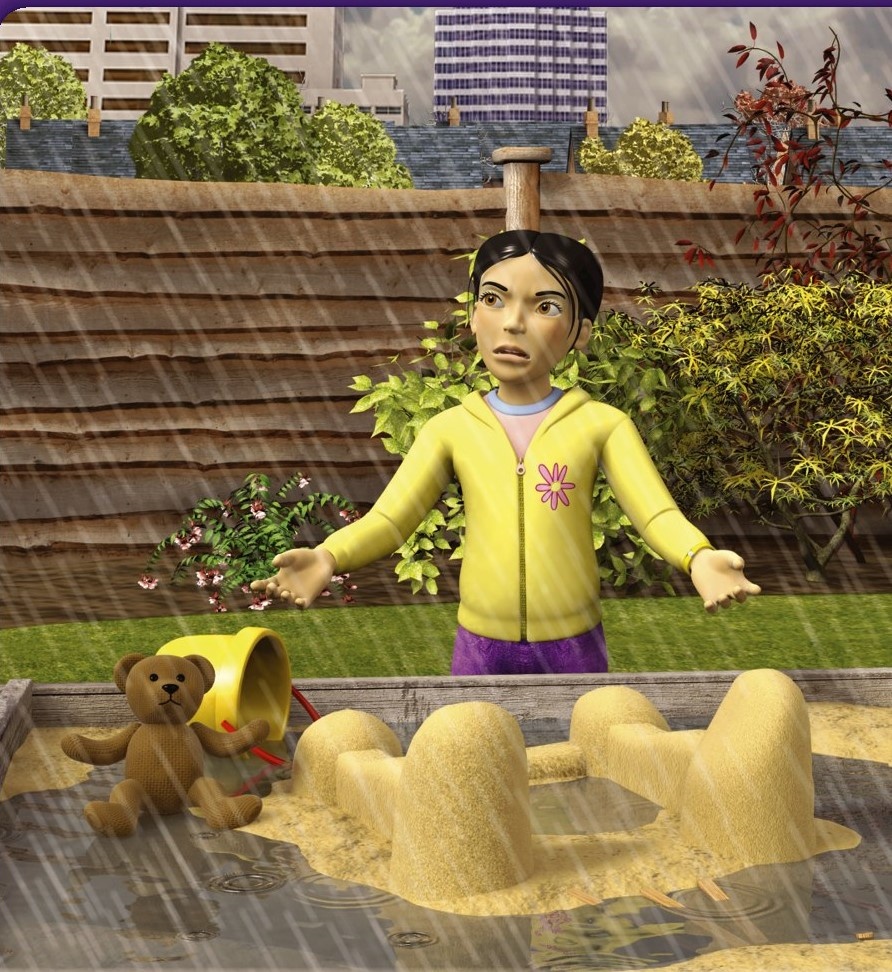 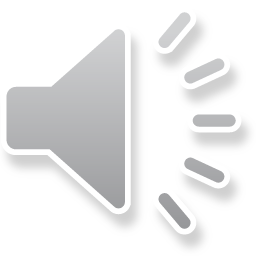 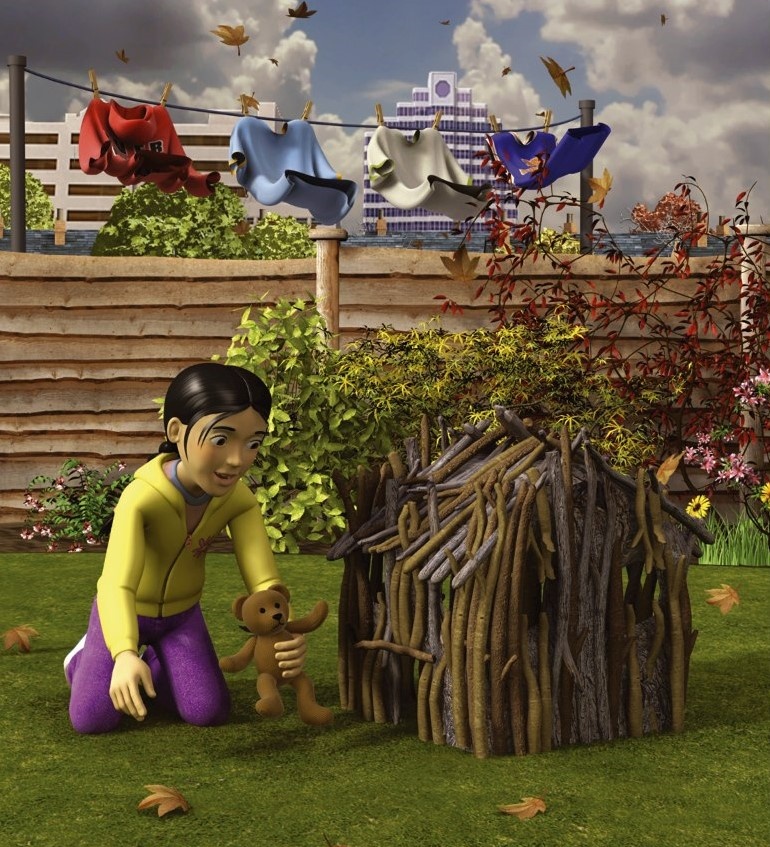 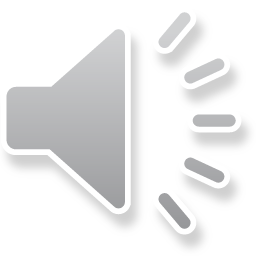 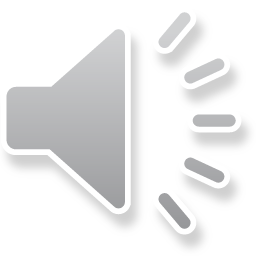 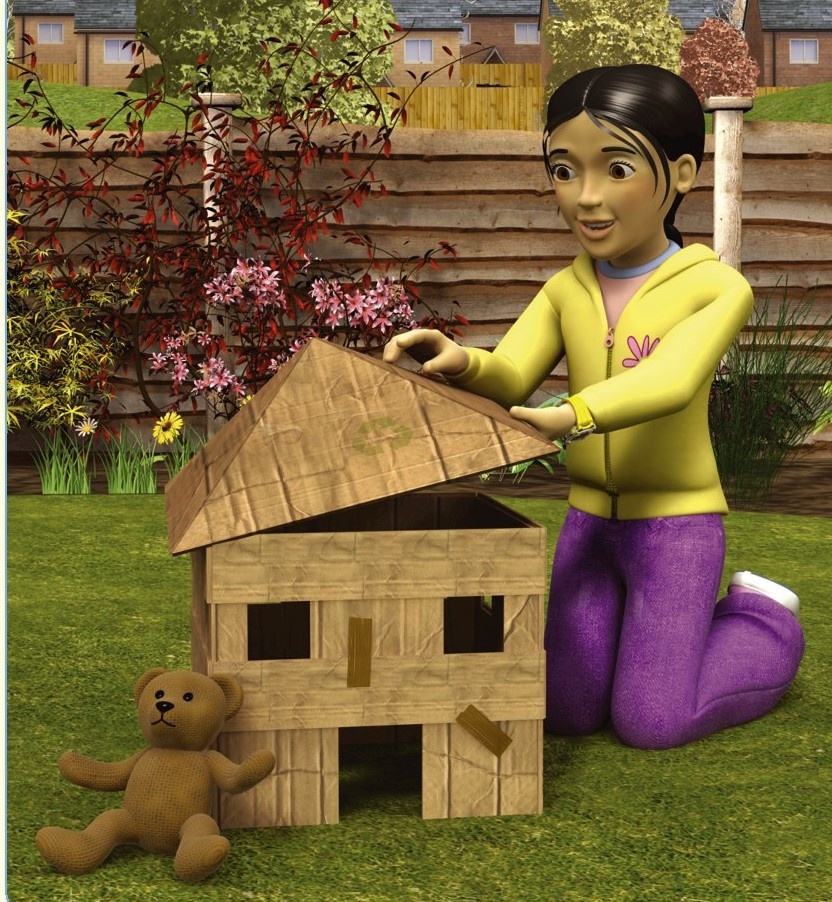 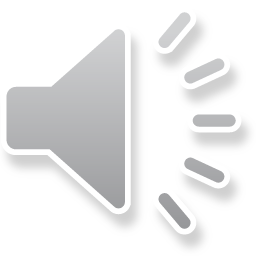 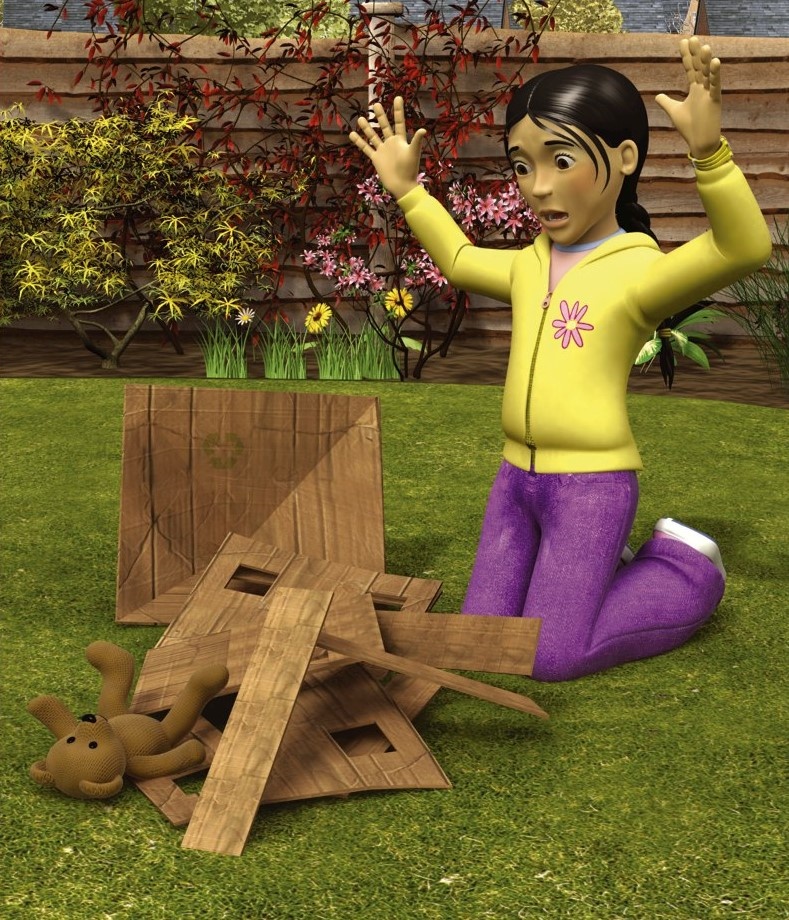 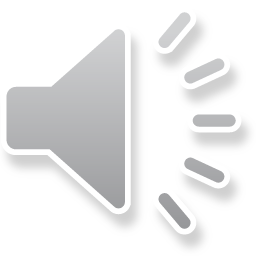 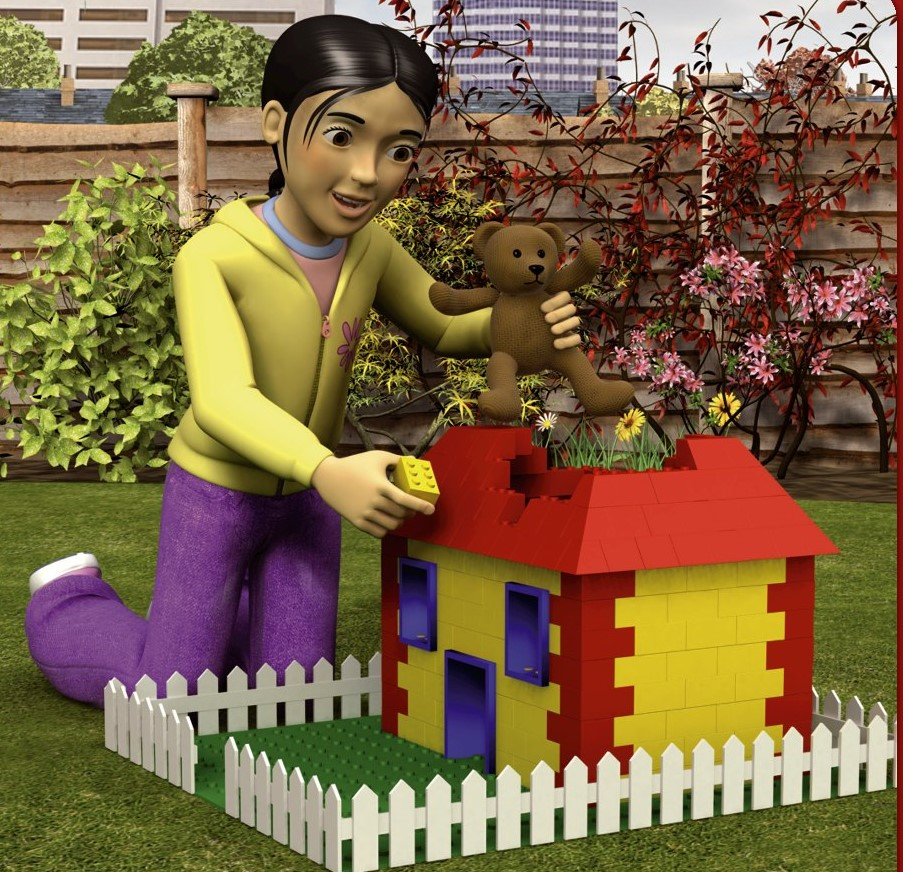 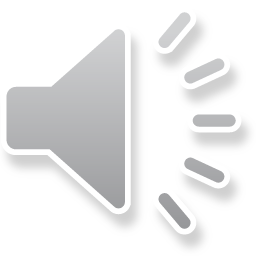 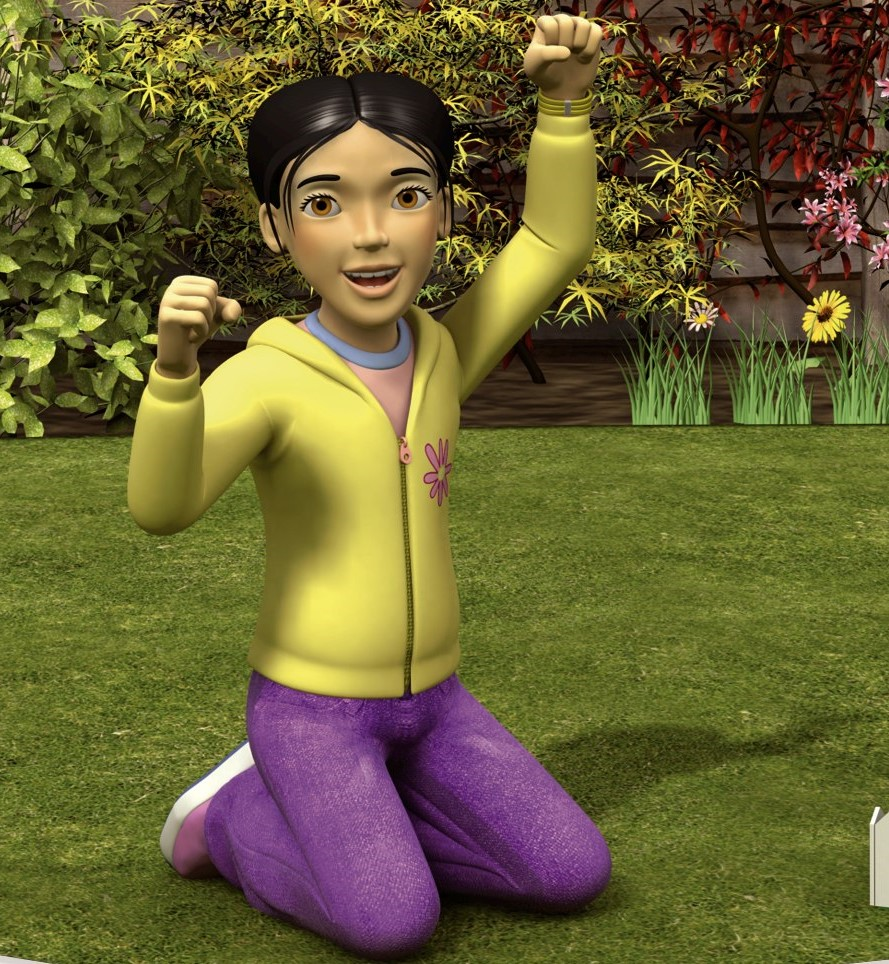 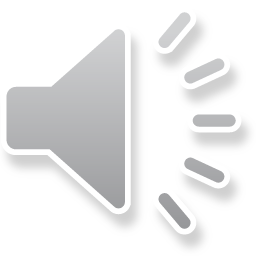 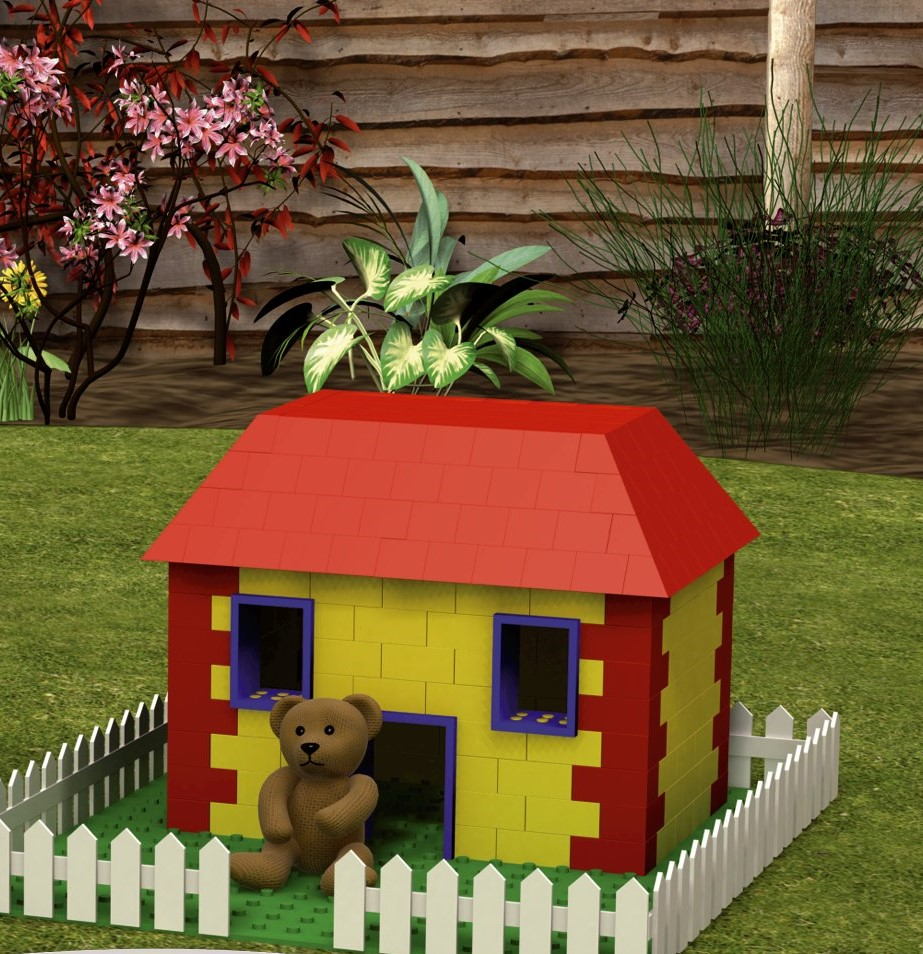 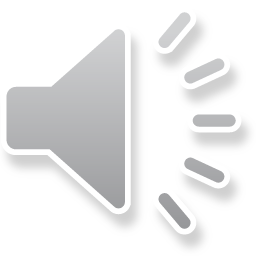 Thank you boys and girls for listening to our story.
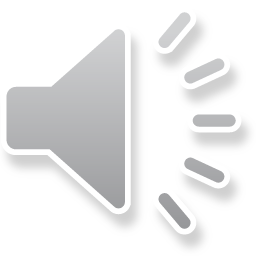